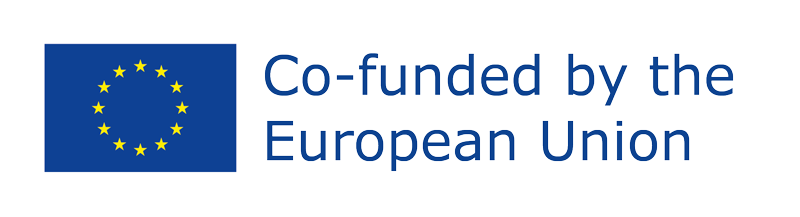 Repositório de Lições MasterclassPlano de Prevenção de Riscos
O resultado deste projeto foi financiado com o apoio da Comissão Europeia. Esta comunicação reflete apenas as opiniões do autor, e a Comissão não pode ser responsabilizada por qualquer uso que possa ser feito das informações nela contidas. Número de submissão: 2021-1-ES02-KA220-YOU-000028609
Sumário
Introdução
Características do plano de prevenção de riscos
Relevância e usos do plano de prevenção de riscos 
Dicas de como realizar o plano de prevenção de riscos 
Conclusões
Modelo de plano de prevenção de riscos
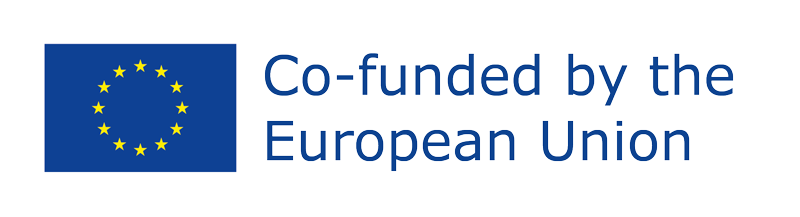 IntroduçãoA prevenção dos riscos laborais deve ser integrada no sistema de gestão geral da empresa, tanto no seu conjunto como a todos os níveis da empresa, através da elaboração e implementação de um plano de prevenção dos riscos laborais.

Este plano deve contemplar a estrutura organizacional, responsabilidades, funções, práticas, procedimentos, processos e recursos necessários para a realização de ações preventivas na empresa, nos termos previstos na regulamentação.

Os direitos à informação, consulta e participação, formação preventiva, cessação da atividade empresarial em caso de risco grave e iminente e vigilância da saúde dos trabalhadores fazem parte dos direitos dos trabalhadores e de proteção efetiva da saúde e segurança no trabalho.
Características do plano de prevenção de riscos
Principais objetivos do plano de prevenção de riscos laborais

1. Indicar a política preventiva que regerá a empresa. Pretende-se, desta forma, garantir um maior cumprimento e fiscalização.
2. Detalhar as responsabilidades e funções em matéria de segurança e saúde de todos os trabalhadores da organização, independentemente da sua função.
3. Estabelecer as medidas gerais a serem adotadas pela empresa para assegurar e garantir a implementação e operacionalização do próprio Plano Preventivo, bem como as ações e medidas nele reguladas.
4. Dispor de todas as ferramentas e mecanismos necessários para assegurar o cumprimento dos requisitos e obrigações exigidos pela normativa vigente sobre prevenção de riscos ocupacionais.
Este dever de prevenção de riscos laborais na empresa está estabelecido de acordo com os seguintes princípios:

-Evite riscos.
-Avaliar os riscos que não podem ser evitados.
-Combater os riscos na sua origem.
-Adapte o trabalho à pessoa.
-Levar em conta o progresso técnico.
-Substituir o perigoso pelo não perigoso ou menos perigoso.
-Desenvolver uma política de prevenção.
-Dar prioridade às medidas de proteção coletiva sobre as individuais.
-Dar instruções adequadas aos trabalhadores.
Os instrumentos importantes para a estruturação de um plano de prevenção de riscos são a avaliação de riscos ocupacionais e o planejamento da atividade preventiva.

A avaliação de riscos ocupacionais é um processo que visa estimar a magnitude dos riscos que não puderam ser evitados. Desta forma, obtém-se a informação necessária para que o empregador possa tomar a decisão adequada sobre a necessidade de adoção de medidas preventivas e sobre o tipo de medidas a adotar.

Devem ser avaliados os riscos presentes em cada posto de trabalho. Para isso, devem ser consideradas as condições de trabalho existentes ou previstas e o trabalhador que ocupa o cargo.

Quando o resultado da avaliação revelar situações de risco, o empregador planejará a ação preventiva adequada para eliminar, controlar e reduzir tais riscos, de acordo com uma ordem de prioridades baseada em sua magnitude e no número de trabalhadores a eles expostos.
O planejamento da atividade preventiva incluirá, em qualquer caso:

- Os meios humanos e materiais necessários.
- A afectação dos recursos económicos necessários à consecução dos objectivos propostos.
- O prazo para a execução das medidas previstas. Caso o período de realização da atividade preventiva seja superior a um ano, deve ser estabelecido um programa anual de atividades.
- As fases e prioridades de implementação das atividades preventivas de acordo com a magnitude dos riscos e o número de trabalhadores expostos a eles.
- Os procedimentos previstos para o acompanhamento e controle periódico das atividades preventivas planejadas.
Elaboração do PlanoUma vez que a estrutura e a organização do plano de prevenção de riscos ocupacionais, ajustados ao tamanho e setor da empresa, foram detalhados de maneira genérica, as diretrizes estabelecidas pelos responsáveis por esse fim são elaboradas.

As ações a serem realizadas para atender aos objetivos preventivos iniciais devem ser refletidos. Da mesma forma, os procedimentos planejados devem ser regulamentados, fornecendo a data de início e a data de término da mesma, com indicações sobre as responsabilidades e as etapas a serem seguidas.

Em geral, as medidas de prevenção e proteção a serem adotadas e, em particular, as medidas de emergência e a vigilância da saúde, bem como as informações e o treinamento de trabalhadores em questões preventivas, serão planejadas.
Relevância e usos do plano de prevenção de riscos

O plano de prevenção de riscos profissionais é um elemento chave para desenvolver o sistema preventivo e apresenta várias vantagens:

- Ajuda a construir uma Cultura Preventiva real e eficaz.
- Serve de base para articular todas as ações preventivas necessárias para atingir os seus objetivos.
- Verifica e avalia o nível de comprometimento existente na empresa em relação ao ORP.
- Torna a sua organização um local mais seguro, cumprindo os requisitos legais e regulamentares.
- Define as diretrizes para políticas de gestão preventiva.
- Permite introduzir melhorias no sistema preventivo da empresa.
Dicas de como realizar o plano de prevenção de riscos
O plano deverá constar de documento que ficará à disposição da autoridade laboral, das autoridades sanitárias e dos representantes dos trabalhadores, e incluirá os seguintes elementos:
- A identificação da empresa, da sua actividade produtiva, do número e características dos centros de trabalho, do número de trabalhadores e das suas características com relevância para a prevenção dos riscos profissionais.
- A estrutura organizacional da empresa, identificando as funções e responsabilidades e os respetivos canais de comunicação entre si, no que diz respeito à prevenção de riscos profissionais.
- A organização da produção ao nível da identificação dos diferentes processos técnicos e dos processos organizacionais existentes na empresa, no que diz respeito à prevenção dos riscos profissionais.

- A organização da prevenção na empresa, indicando a modalidade preventiva escolhida e os órgãos representativos existentes.

- A política, objetivos e metas que a empresa pretende alcançar em matéria preventiva, bem como os meios humanos, técnicos, materiais e económicos que estarão disponíveis para o efeito.
ConclusõesCom o objetivo de promover a conduta segura nas atividades desenvolvidas por uma empresa, os trabalhadores receberão toda a informação sobre os riscos inerentes ao seu trabalho, bem como a formação necessária sobre os meios e medidas a adotar para a sua correta prevenção através do conhecimento e discussão do Plano de Prevenção de Riscos Laborais.

Da mesma forma, será promovida a participação de todos os trabalhadores nas questões relacionadas com a prevenção dos riscos profissionais, uma vez que conhecem detalhadamente as tarefas que desempenham, sendo por isso os mais qualificados para contribuir com ideias sobre o tema. Para uma efetiva implementação da política de prevenção de riscos ocupacionais nas empresas, os recursos necessários devem ser alocados, e sua utilização deve ser devidamente planejada.

Finalmente, a empresa deve estar empenhada em integrar os princípios da prevenção na estrutura organizacional da instituição para que a prevenção não se transforme em mero cumprimento de determinados requisitos de natureza basicamente documental.
Modelo editável
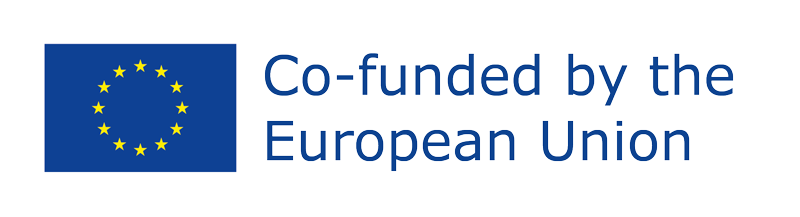 Plano de prevenção de riscos
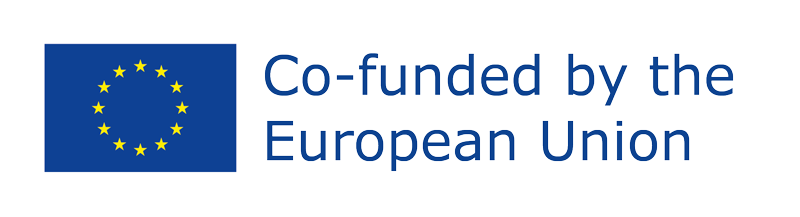 Plano de prevenção de riscos
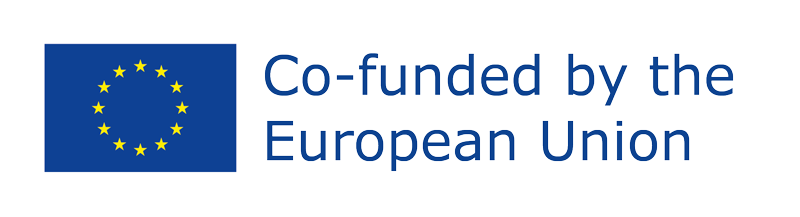 Plano de prevenção de riscos (secções)
PREVENTION PLAN COVER PAGE
1. IDENTIFICATION OF THE COMPANY
2. PREVENTIVE MODALITY AND REPRESENTATION BODIES
3. ORGANIZATIONAL STRUCTURE
4. ORGANIZATION OF PRODUCTION
5. POLICY, OBJECTIVES, GOALS AND RESOURCES
6. RISK ASSESSMENTS AND PREVENTIVE PLANNING
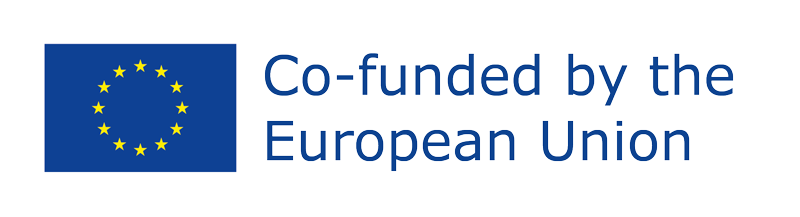 Plano de prevenção de riscos (secções)
7. PREVENTIVE ACTIONS: PROCEDURES AND RESOURCES
7.1 Information to workers
7.2 Training of workers
7.3 Health surveillance
7.4 Consultation and participation
7.5 Personal Protective Equipment
7.6 Procurement of equipment and PPE
7.7 Chemical Products
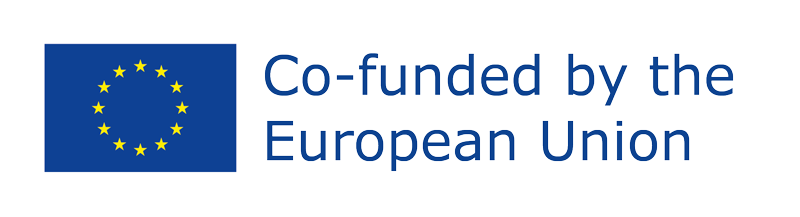 Plano de prevenção de riscos (secções)
7.8 Revision of Installations and Equipment
7.9 Periodic monitoring of working conditions
7.10 Presence of preventive resources
7.11 Coordination of business activities
7.12 Emergency measures
7.12.1. Material resources
7.12.2. Human resources
7.12.3. Drills
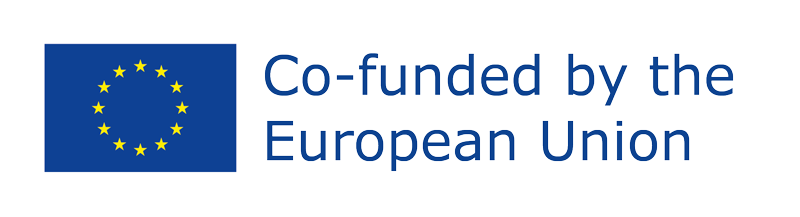 Plano de prevenção de riscos (secções)
7.13 First aid
7.13.1. Material resources
7.13.2. Human resources
7.14 Occupational accident investigation
7.15 Particularly sensitive workers
7.16 Temporary employment agencies
8. SAFE WORK PROCEDURES
9. AUDITS
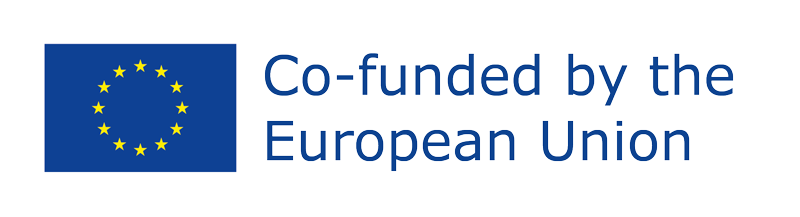 Bibliografia:-Ministry of Labour and Social Economy. (2022). Occupational risk prevention. Available at administracion.gob.es: https://administracion.gob.es/pag_Home/en/Tu-espacio-europeo/derechos-obligaciones/ciudadanos/trabajo-jubilacion/seguridad-salud/prevencion-riesgos.html#:~:text=for%20the%20information-,What%20is%20Occupational%20Risk%20Prevention%3F,a%20certain%20work%2Drelated%20injury.      -Mutual, M. (2007). Basic manual for the prevention of occupational hazards. Available at MC Mutual: https://www.mc-mutual.com/documents/20143/47599/manual_basico_in_es.pdf/a4a9980d-293b-47ac-3110-492ba3fbacbd Oarga, I.-T., Oarga, I.-F., & Ratiu, M. (2018). Occupational health and safety risk management. Available at ResearchGate: https://www.researchgate.net/publication/326714449_Occupational_health_and_safety_risk_management